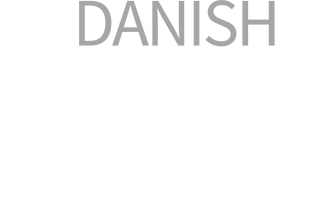 DRC Greece Helpline​
We are very sad to inform you that DRC Greece’s Help Line services will be discontinued as of 31st of May 2023. Direct calls and access to DRC’s Telegram chatbots will not be available after this date. 

For your convenience, you may reach out to the following actors, which provide similar services:
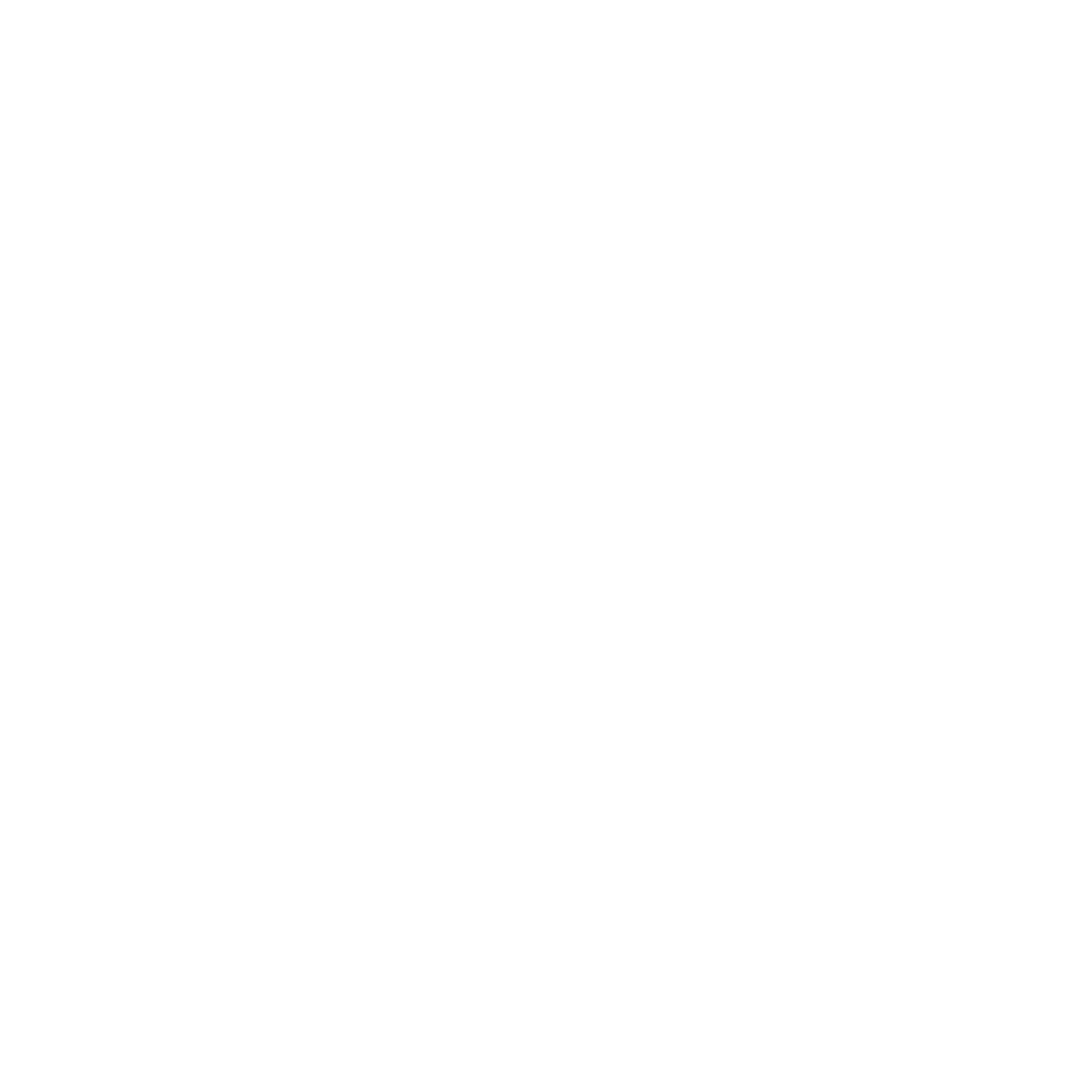 1. Refugee Info Greece is an online platform that provides up-to-date information about rights and available services for refugees and asylum seekers in Greece in many languages including Ukrainian. You may also send your questions on the messenger app of Refugee Info Facebook Page.

2. Greek Red Cross Hotline: You may call at +302105140440 & +306934724893 (WhatsApp/Viber calls) from 08.00 to 20.00 Monday to Friday. ​Support and information in Russian language: ​
Information about the situation in Greece (mainland and islands), seeking asylum, residence permits, legal status and rights of refugees. ​
Information and referrals on issues such as food and material aid, healthcare, housing, legal assistance, and economic support.
Information about state agencies and non-governmental organizations (NGOs). ​
Tele-interpretations with NGOs, state agencies, hospitals and health facilities, public services, etc. ​
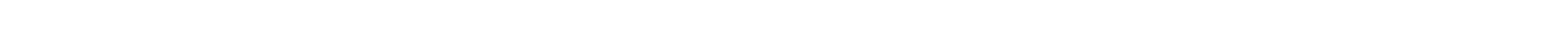